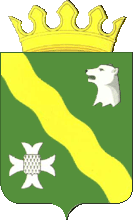 Отчет 
об исполнении бюджета Нытвенского муниципального района (районного бюджета)                       за 2018 год
Докладчик – зам.главы администрации района, начальник финансового управления администрации Нытвенского муниципального района Н.А.Иванив
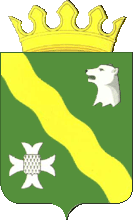 Доходы бюджета Нытвенского муниципального района за
 2018 год, млн. рублей
1010,6
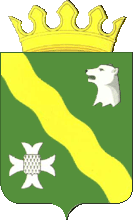 Расходы бюджета Нытвенского муниципального района за
 2018 год, млн. рублей
1034,0
Налоговые доходы в бюджет 
Нытвенского муниципального района, млн. рублей
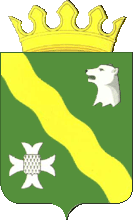 НДФЛ   27% + 12,58%
Дополнительный норматив отчислений от НДФЛ 
первоначально утвержден 
53,7млн.руб.,поступило 58,8 млн. руб. ↑ + 5,1 млн.руб
Транспортный налог
101,4%
АКЦИЗЫ
ЕНВД
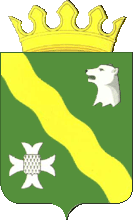 Неналоговые доходы в бюджет Нытвенского муниципального района, млн.рублей
5
Динамика налоговых и неналоговых доходов консолидированных муниципальных бюджетов за 2017-2018 годы*, %
6
* - налоговые и неналоговые доходы приведены в сопоставимые условия (без замещения дотации доп. нормативом от НДФЛ)
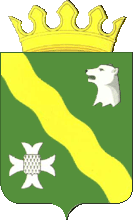 Безвозмездные поступления в бюджет 
Нытвенского муниципального района, млн. рублей
План 2018 года 1120,2 млн. рублей
Исполнено 2018 году 1116,2  млн. рублей
566,2
99,6 %  
-4 млн. рублей
Исполнение расходов районного бюджета по
          муниципальным программам
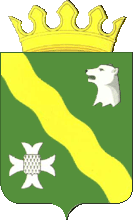 13
Муниципальных программ
3 % общей суммы расходов
1225,1 млн. руб.
37,7 млн. руб.
97,0 % общей суммы расходов
Непрограммные мероприятия
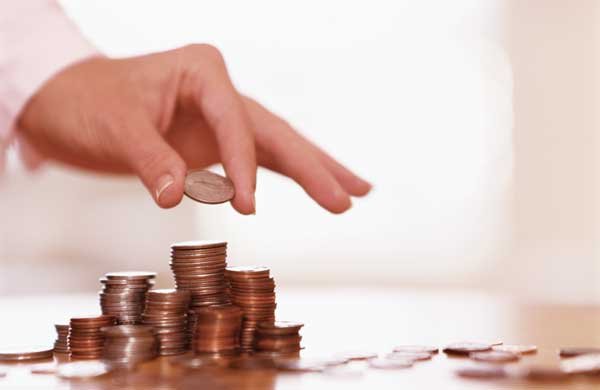 - Исполнение расходов всего  94,9%
- Исполнение по муниципальным программам  94,8%
- Исполнение непрограммных мероприятий  98,8%
8
Исполнение расходов в разрезе муниципальных программ, %
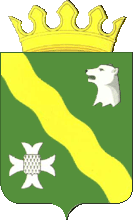 9
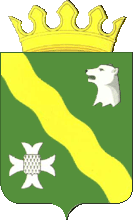 Динамика расходов на финансирование муниципальных программ
млн. рублей
2017 год
14 программ
2018 год 
13 программ
1225,1 тыс. рублей
+32,3%
2017 год
925,8 тыс. рублей
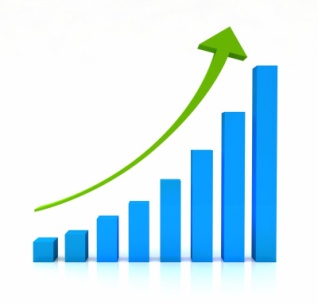 Рост 
12 программ из 13
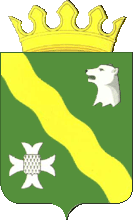 Исполнение  межбюджетных трансфертов, переданных бюджетам поселений, млн.рублей
11
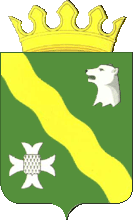 РАСХОДЫ НА РЕАЛИЗАЦИЮ МУНИЦИПАЛЬНЫХ ПРОГРАММ, ПРИОРИТЕТНЫХ МУНИЦИПАЛЬНЫХ ПРОЕКТОВ, ИНВЕСТИЦИОННЫХ ПРОЕКТОВ НЫТВЕНСКОГО МУНИЦИПАЛЬНОГО РАЙОНА И ОБЪЕКТЫ РАЗВИТИЯ
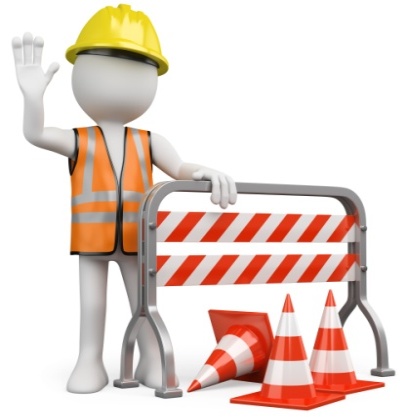 Приведение в нормативное состояние муниципальных образовательных учреждений
12,9 млн.рублей (100%)
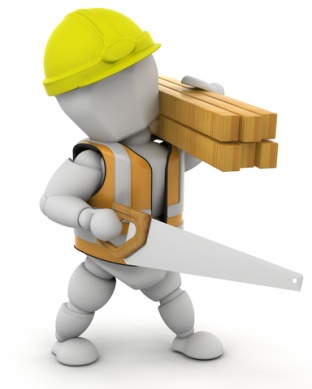 Приведение в нормативное состояние объектов культуры
1,0 млн.рублей (100%)
Приведение в нормативное состояние объектов поселенческого уровня
5,6 млн.рублей (100%)
Приведение в нормативное объектов физкультуры
2,4 млн.рублей (100%)
План – 33,2 млн.рублей
Факт – 32,0 млн.рублей
Исполнение – 96,4 %
Распределительный 
Газопровод
 с. Шерья 
0,8 млн.рублей 
 (99,9 %)
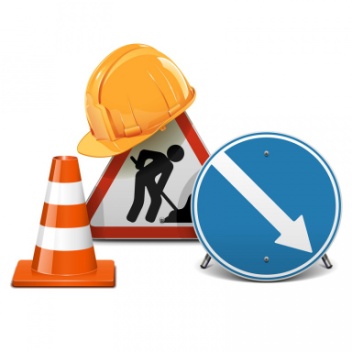 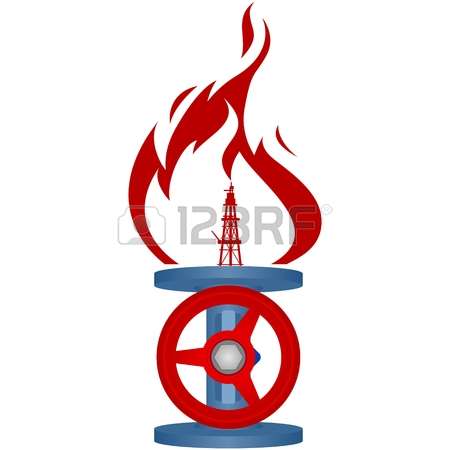 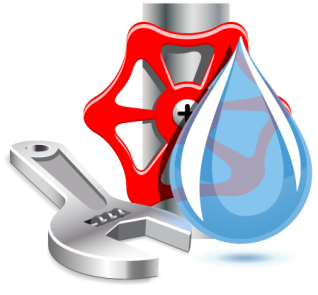 Приведение в нормативное объектов дорожного хозяйства 
6,0 млн.рублей (100%)
Реконструкция водопровода с.Сергино 
0,2 млн.рублей  (99,9 %)
Реконструкция сетей водоснабжения в д.Нижняя Гаревая 
3,1 млн.рублей  (79,1%)
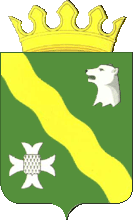 Исполнение резервного фонда
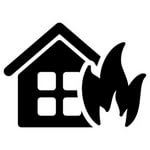 Утверждено 900,0 тыс.рублей
405,0 тыс. рублей -  материальная помощь в связи с пожаром (28 человек)

 218,1 тыс. рублей – текущий ремонт ГТС на р.Сын в д.Луговая (Чайковское СП)

 141,5 тыс. рублей - ремонт скважины «Долгий мост» (Новоильинское ГП)

 52,0 тыс. рублей - предотвращение возникновения ЧС в результате аварийного состояния многоквартирного дома по адресу: г.Нытва, пр. Ленина, 48
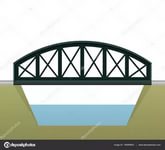 Направлено 816,6 тыс.рублей
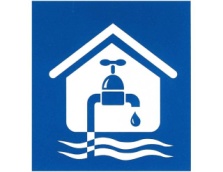 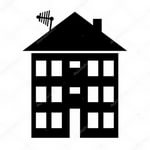 Невостребованный остаток 83,4 тыс.рублей
13
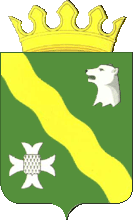 Расходы дорожного фонда Нытвенского муниципального района за 2018 год, млн. рублей
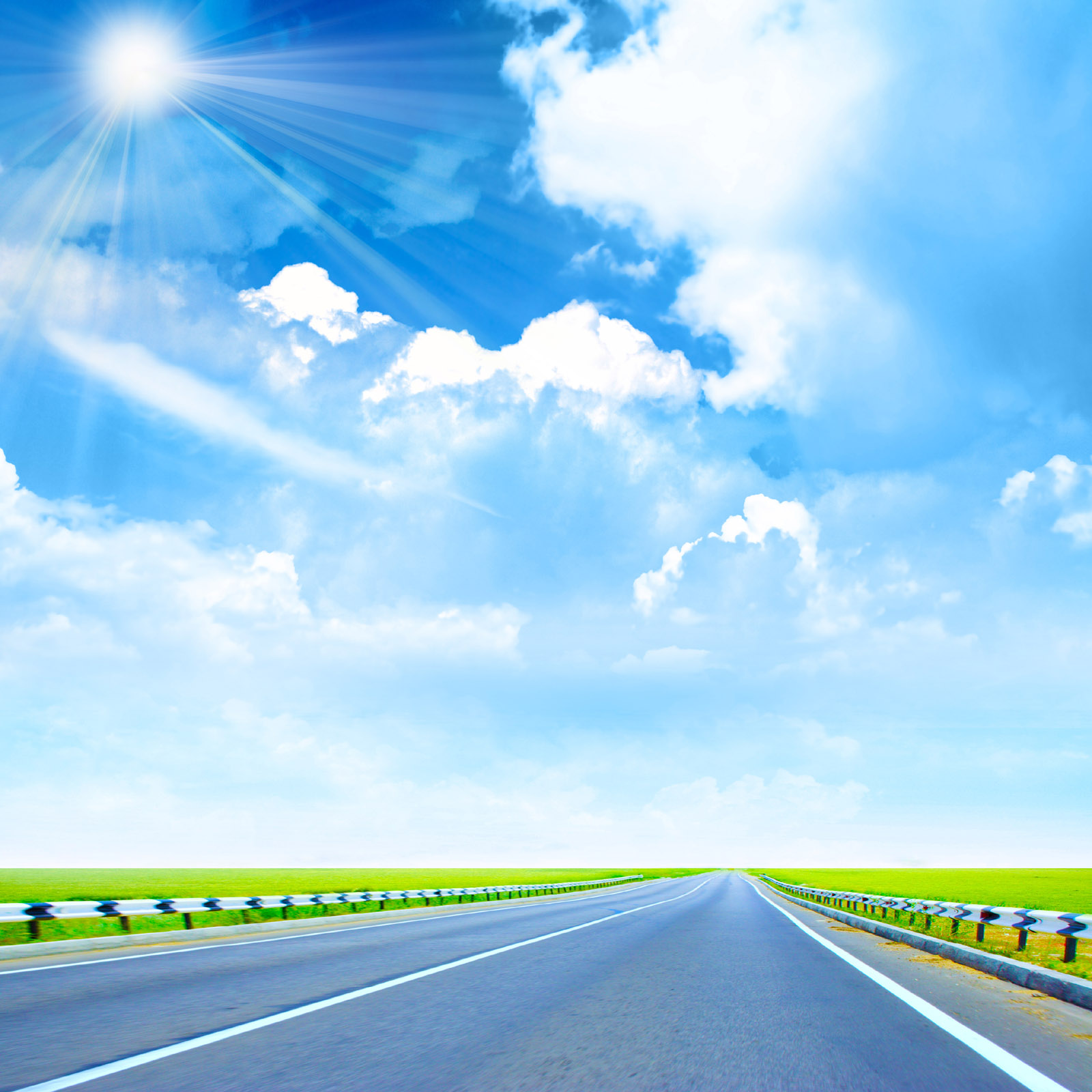 318,2
299,2
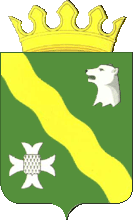 Остатки денежных средств на счете районного бюджета на 01.01.2019 года, млн.рублей
ВСЕГО                                                                      151,5
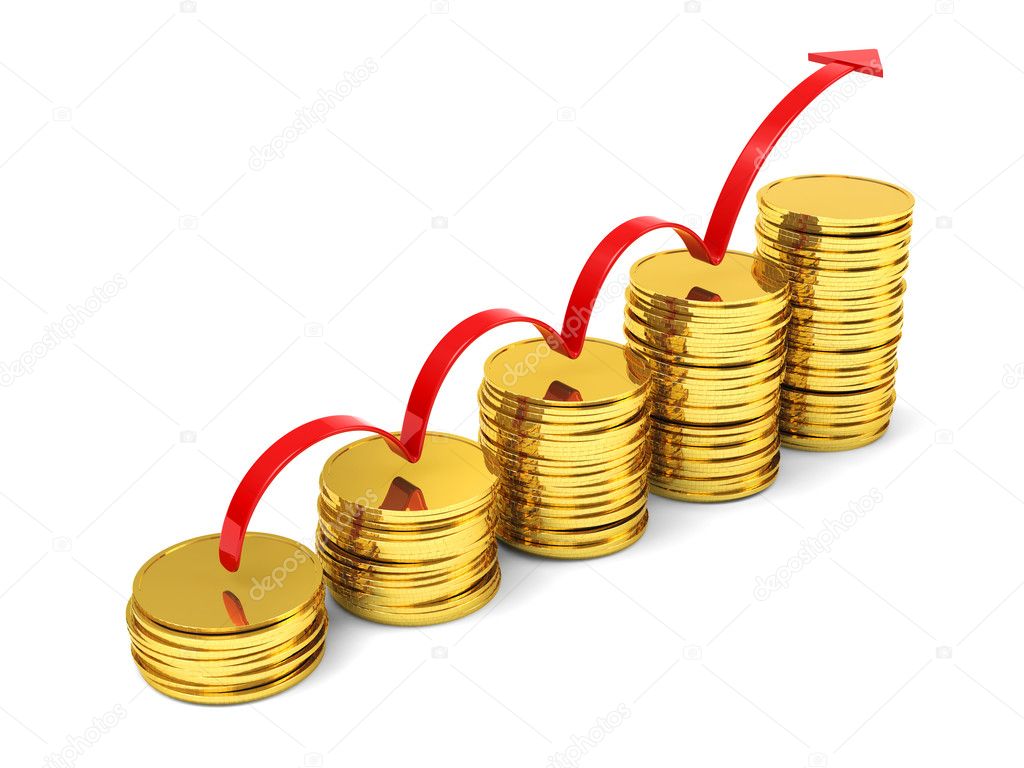 Целевые (краевые средства)                            57,1
Целевые (местные средства)                            6,1
Целевые (безвозмездные поступления)                60,0
Дефицит плановый                                              7,0
Оборотно-кассовая наличность                       17,0
Итого остаток, подлежащий распределению 4,3
Спасибо за внимание!